Loome koos parema ülikooli!
Creating a better university together!
Aitäh!
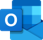 tyye@ut.ee
Tartu Ülikooli üliõpilasesindus
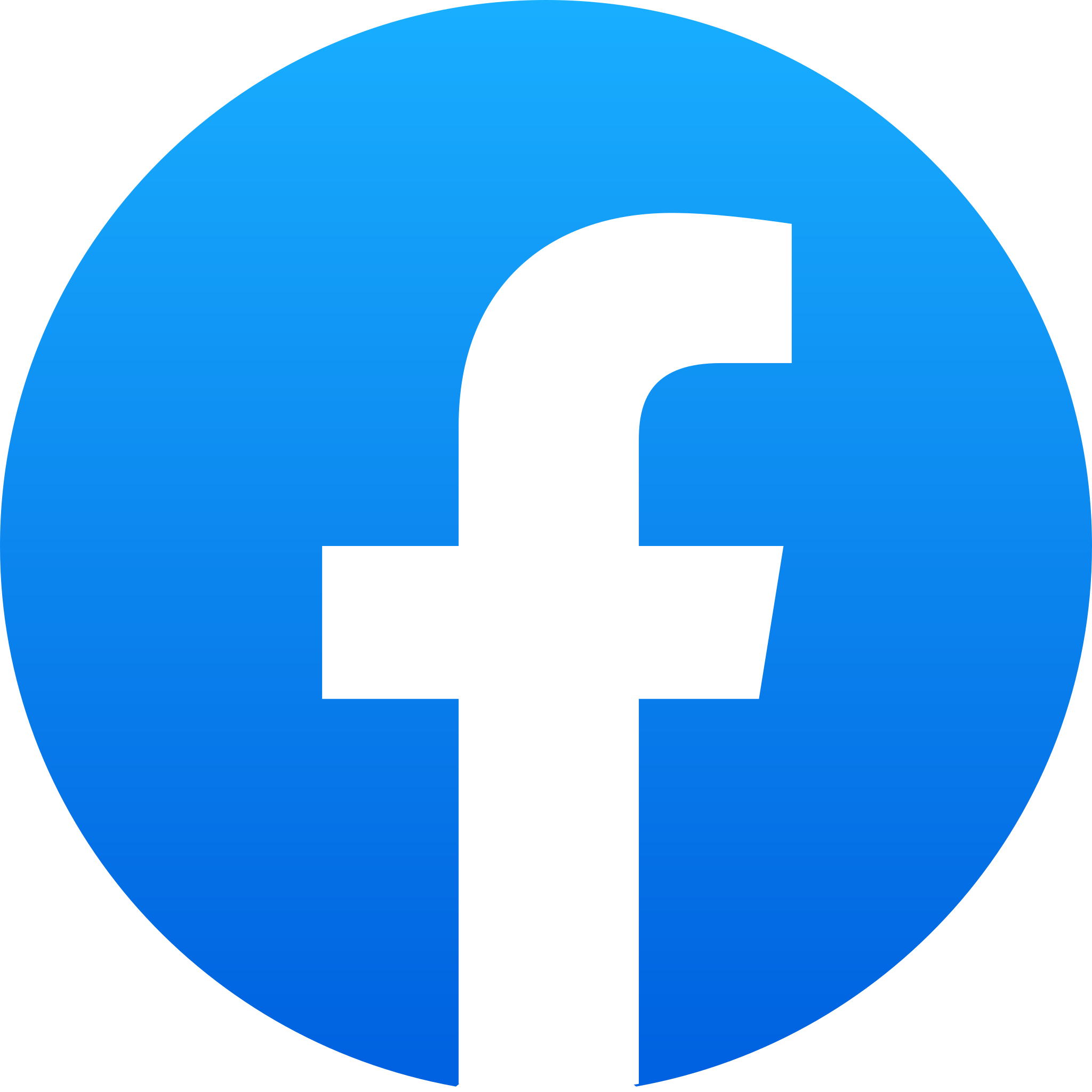 @studentunion.ut
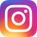 Thank you!
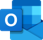 tyye@ut.ee
Tartu Ülikooli üliõpilasesindus
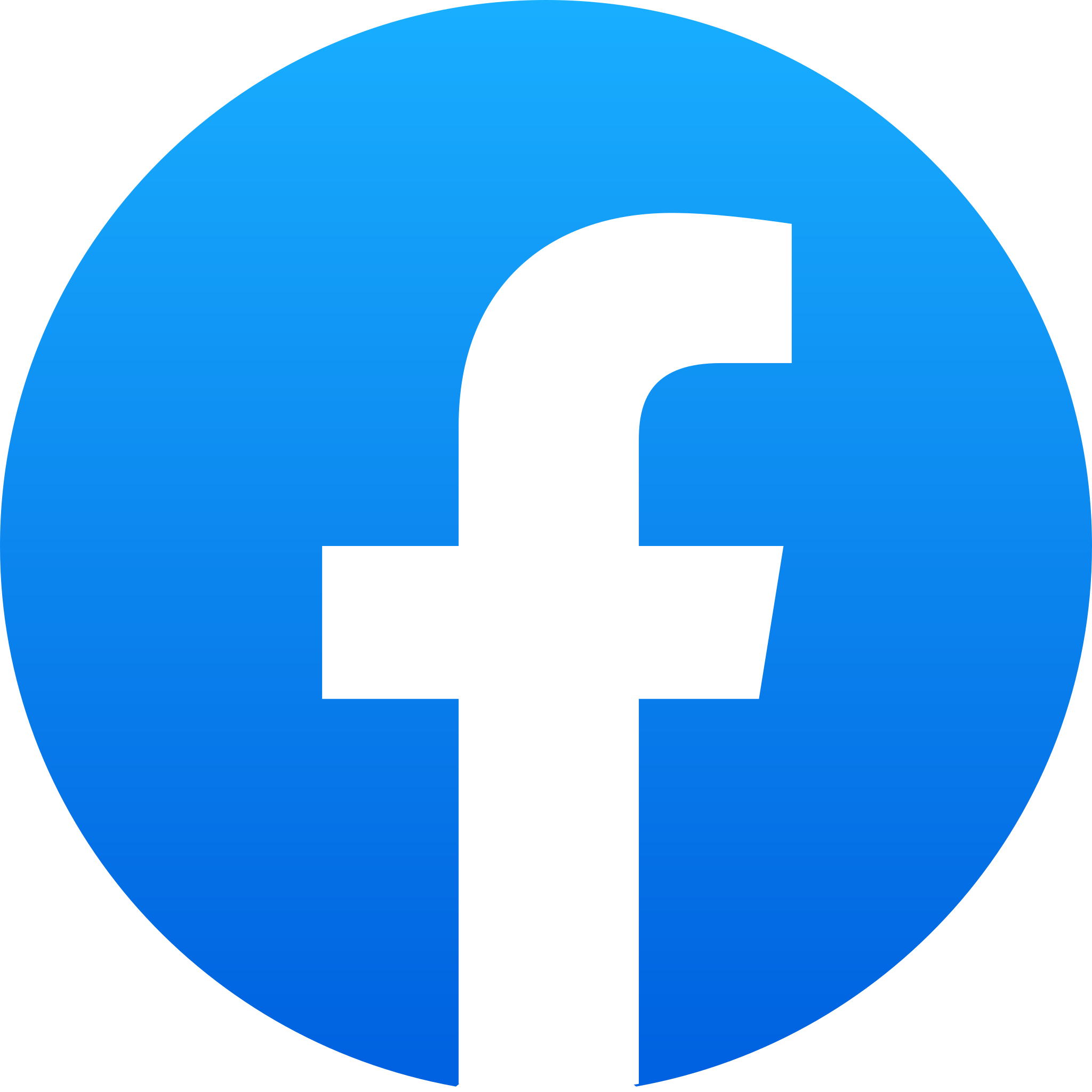 @studentunion.ut
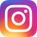 Aitäh!
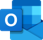 tyye@ut.ee
Tartu Ülikooli üliõpilasesindus
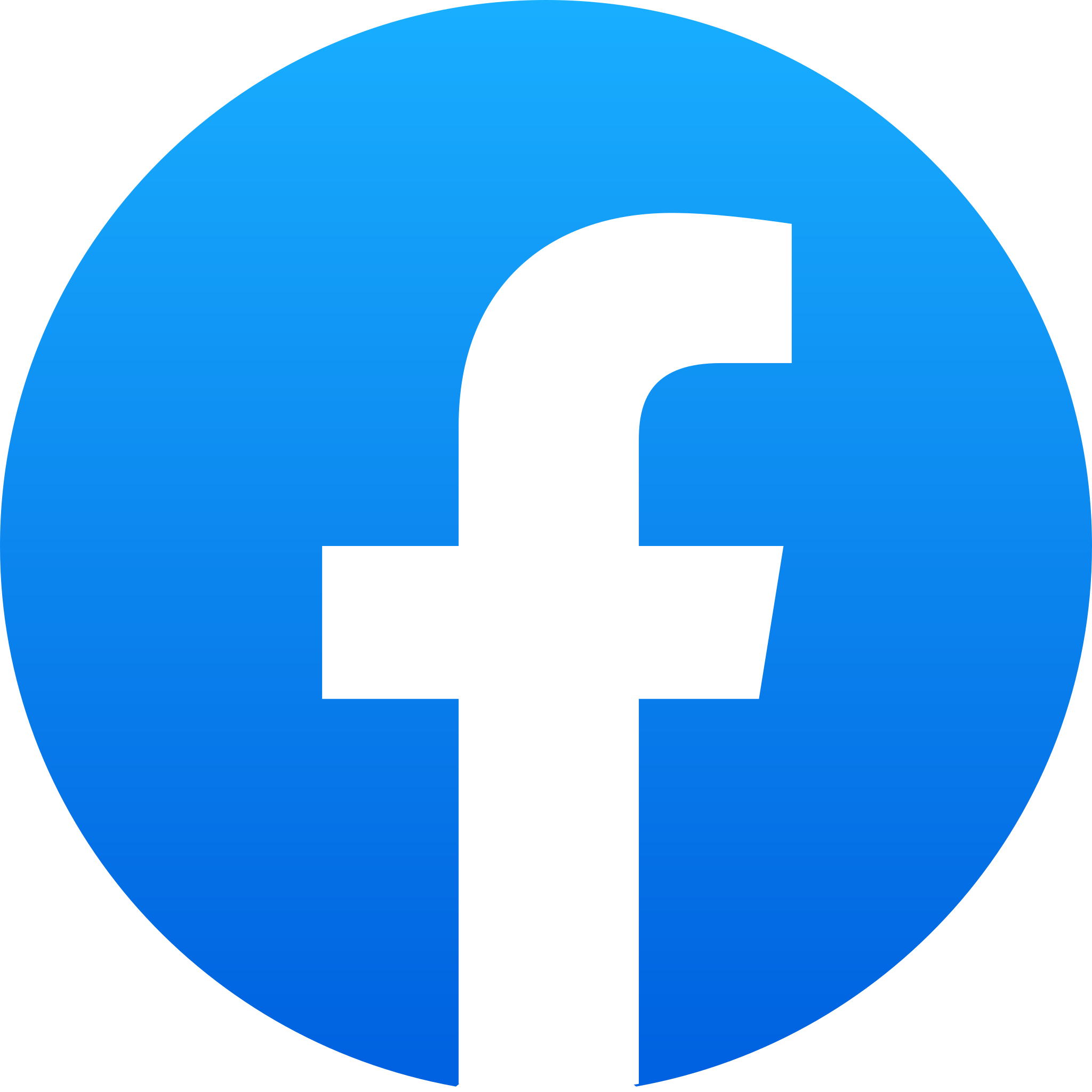 @studentunion.ut
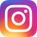